H29.８.29
第10回副首都推進本部会議
資料４－３
新　法　人　に　つ　い　て
 －公立大学法人大阪府立大学と公立大学法人大阪市立大学の統合に関する計画－

（案）
2017年8月

大阪府府民文化部　
大阪市経済戦略局
1
目　次
はじめに			　　　　　　　　　　　　　　　	・・・・・・・ ３

１．法人統合の基本的考え方				・・・・・・・ ４

２．統合法人（新法人）の概要			・・・・・・・ ５

３．府市共同による大学運営（イメージ）　　　　　		・・・・・・・ ６

４．新法人の組織・運営体制　　　　　　　　　　		・・・・・・・ ８　　　　　　　　     　　　　　　　　　　　

５．新法人の財政運営				・・・・・・・11

６．法人統合に伴うコストと期待される効果　　　　　　		・・・・・・・12　　　　　　　　　　　　　　　　　　　　  

７．スケジュール（予定）				・・・・・・・13
　　　　　　　　　　　　　　　　　　　　  
　　　　　　　 
（参考資料）　	　　　　　　　　　			・・・・・15
2
はじめに
※本資料の位置づけ

　　　・両大学による「新・公立大学」大阪モデル（基本構想）（2015(平成27)年2月）を公表

      ・大学統合関連議案（中期目標変更）可決
　　　　　【府議会(2015 (平成27)年12月)、市議会(2016(平成28)年1月）】
   　 ⇒新大学の実現に向け、検討・準備を進めることとなった

　　　・第3回副首都推進本部会議（2016(平成28)年4月）において、まずは両大学を運営する公立大学法人
　　　　の統合を行い、その後に大学統合を進めるという方向性を軸に検討を進めることになった
　　　　　　
　　　・このため、新たな法人の設立・運営に向けて必要な事項等について、両公立大学法人の意見も聞きながら、
　　　　取りまとめたもの

　　　⇒法人統合案について検討を進め、国とも協議を行い、第10回副首都推進本部会議で報告
　　　　 その後、2019(平成31)年4月の法人統合に向けて、本年9月議会に法人統合関連議案を提出予定
3
１．法人統合の基本的考え方
法人統合の基本的考え方
■法人運営の一元化による効果を発揮し、新大学への移行をより円滑に進めるため、まず法人統合を実現し、その後大学統
　 合をめざす。
１　法人統合の趣旨
　（１）公立大学としての役割と責任を果たしていくため、ガバナンスの強化を図り、選択と集中の視点から構造的な改革及び
　　　　資源の効果的な活用を行えるよう、経営を一体化する
　（２）法人統合後、一元化された新理事長のもとで、大学統合を目指す
２　法人統合の手法
　　　新設合併（地方独立行政法人法第112条）
　　　＊「公立大学法人大阪」を新たに設立し、現在の「公立大学法人大阪府立大学」及び「公立大学法人大阪市立大学」
　　　　の権利義務の全部を承継させる
３　法人統合の時期
　　　2019年(平成31年)4月から、新法人による業務をスタート
　　　（＊法人統合後、2022年(平成34年)4月の大学統合を目指し、検討を推進）
4
2．統合法人（新法人）の概要
5
３．府市共同による大学運営（イメージ）
大阪府市公立大学法人大阪評価委員会
（共同設置）
地自法252条の7
議案提出、報告
議案提出、報告
大阪府
市会
府議会
大阪市
意見聴取
・中期目標提案
・料金上限提案
・業務実績評価報告
意見
・中期目標提案
・料金上限提案
・業務実績評価報告
議決
議決
公立大学法人大阪運営協議会
地自法252条の2の2
○大学運営に係る重要事項を協議・決定
　　・定款の変更
　　・理事長・監事の任命
　　・料金の上限の認可
　　・中期目標の策定・指示

　※構成員
　　・知事、市長、関係部局長　等
○大学代表者との協議
○大学経営・運営に対する指示・指導・監督
・中期計画の認可
・会計監査人の選任
・運営費交付金等の予算策定、交付　等
公立大学法人大阪
大阪府立大学
大学運営体制
・学長、副学長、学長補佐
・教育研究審議会
・教育組織（大学院、学士課程）
・教員組織（研究院）
・人事委員会
・大学本部事務組織
法人運営体制
　・理事長、副理事長、理事、
　　監事
　・経営審議会
　・学長選考会議
　・法人本部事務組織
大阪市立大学
6
府大高専
《参考》　これまでの府市による大学運営
府議会
市会
府大法人評価委員会
市大法人評価委員会
意見聴取
意見聴取
議案提出
・報告
議案提出
・報告
意見
意見
議決
議決
・中期目標提案
・料金上限提案
・業務実績評価報告
・中期目標提案
・料金上限提案
・業務実績評価報告
大阪府
大阪市
○大学運営に係る重要事項を協議・決定
　　・定款の変更
　　・理事長・監事の任命
　　・料金の上限の認可
　　・中期目標の策定・指示
　○大学代表者との協議
　○大学経営・運営に対する指示・指導・監督
○大学運営に係る重要事項を協議・決定
　　・定款の変更
　　・理事長・監事の任命
　　・料金の上限の認可
　　・中期目標の策定・指示
　○大学代表者との協議
　○大学経営・運営に対する指示・指導・監督
・中期計画の認可
・会計監査人の選任
・運営費交付金等の予算策定、交付
　等
・中期計画の認可
・会計監査人の選任
・運営費交付金等の予算策定、交付
　等
公立大学法人大阪府立大学
公立大学法人大阪市立大学
大阪府立大学
大阪市立大学
府大高専
7
４．新法人の組織・運営体制
役員体制の基本的な考え方
■理事長と学長を分離
　　→理事長：法人経営に対してマネジメント力を発揮
　　 　学   長：教育研究の推進に対してリーダーシップを発揮
　■役員は、学外人材を積極的に登用し、透明性を確保。民間的発想やノウハウを積極的に取り入れ、法人運営に反映
役員体制
＜役員の任命・任期・定数等＞









　
※理事（7名）の役割分担【例】
      ・理事A：総務企画担当　 　　　　　　　     ・理事B：財務・会計担当　　 　　　　　　　・理事C：教育・学生・高専担当
　　　・理事D：研究・国際・地域貢献担当       ・理事E：広報・渉外・産学連携担当 　　・理事F：病院経営担当
　　　・理事G：新大学設置準備・シンクタンク機能担当
8
ー　新法人の意思決定体制（イメージ図）ー
役員会
●法人運営の重要事項に関する審議・議決

【審議・議決事項】
　・中期目標に係る意見、中期計画・年度計画に関する事項
　・法の規定による設立団体の長の認可・承認に関する事項
　・予算の作成・執行、決算に関する事項
　・重要な組織の設置・廃止に関する事項　など

【構成員】
　　理事長、副理事長、理事、監事　＊監事は議決権は無し
監事
・法人業務の監査
・役員会に対して意見
経営審議会
教育研究審議会　＊大学毎に設置
●法人の経営に関する重要事項の審議

【審議事項】
　・中期目標に係る意見、中期計画・年度計画に関する事項(法人　　
　　経営に関するもの)
　・知事・市長の認可･承認に関する事項(法人経営に関するもの)
　・学則、会計規程等経営に係る重要な規程の制定・改廃
　・予算の作成・執行、決算に関する事項
　・組織・運営の状況について自ら行う点検・評価に関する事項など

【構成員】
　理事長、副理事長、理事長が指名する理事
　大学に関する有識者（法人の役員・職員以外の者）
●大学の教育研究に関する重要事項を審議

【審議事項】
　・中期目標に係る意見、中期計画・年度計画に関する事項(教育　　　
　　研究に関するもの)
　・知事・市長の認可･承認に関する事項(教育研究に関するもの)
　・学則等、教育研究に係る重要な規程の制定・改廃
　・教員の人事に関する方針・基準に関する事項
　・教育課程の編成に関する方針に関する事項　など

【構成員】
　学長、副学長、学長が指名する理事、
　教育研究上重要な組織の長、学長が指名する職員
　大学の教育研究に関する有識者（法人の役員・職員以外の者）
9
－新法人の事務組織（イメージ）－
事務組織の基本的な考え方
■法人運営を担う法人本部事務組織、大学の運営や教育研究などを担う大学本部事務組織を置くとともに、市大本部の中に
     医学部附属病院の運営を担う病院運営本部事務組織を置く。また、高専の運営を担う「高専事務局」を置く。
　■法人本部事務組織には、理事長のガバナンスのもと、大学統合を推進するため、総務運営部門や企画部門などを設置し、各
　　 大学本部事務組織と効果的な役割分担・連携を図る
　■法人統合により、両大学の職員のスキルと経験、ポテンシャルを最大限活用するという観点から、法人及び両大学等に適材適
     所に配置 ⇒事務組織の活性化と全体の事務力のアップを図り、教育研究サポート体制等を強化
　■業務の簡素化・効率化を図るため、積極的なアウトソーシングとICT化を推進
各大学本部事務組織
法人本部事務組織
大学管理・企画部門
　　(総務、広報、教育研究戦略)
法人企画部門
　（総合企画、経営戦略、中期計画、システム、
　　 キャンパス計画、シンクタンク機能）
教育研究支援部門　＊教育研究審議会含む
　（教務、入試、学生支援、研究支援、学術情報、
　　 国際交流、地域貢献）
法人管理運営部門
　（総務、人事、財務、契約、施設管理）
　＊役員会、経営審議会、監査部門含む
病院運営本部
高専事務局
10
５．新法人の財政運営
財政支援の基本的な考え方　－支援水準－
■運営費交付金等については、現状の水準は維持しながら、自己収入の確保と経費の抑制の取組を継続させることなどにより、
　　 適正な支援を行う。
　■さらなる投資については、リターン・メリットが具体的に示せるものについて判断を行う。
＜財政的支援の種別＞
運営費交付金・・・地独法（第42条－財源措置）に基づく法人運営のための設立団体からの交付金
施設整備費補助金・・・老朽化した施設の改修並びに耐震化に向けた改修経費に対する補助金
貸付金…地独法（第41条－借入金等）に基づく附属病院への医療機器更新並びに施設整備に対する設立団体からの貸付金
財政支援の基本的な考え方　－府市の負担割合－
府市の負担に関する基本的な考え方
（相互負担と財政基盤となる運営費交付金の予算確保）
　理事長のリーダーシップのもと、統合後の新法人として経営の一元化をはかり、戦略的かつ効率的・効果的な財政運営を図っていく。
   　そのための財政基盤となる運営費交付金については、大阪府と大阪市が相互に責任をもって予算措置する。
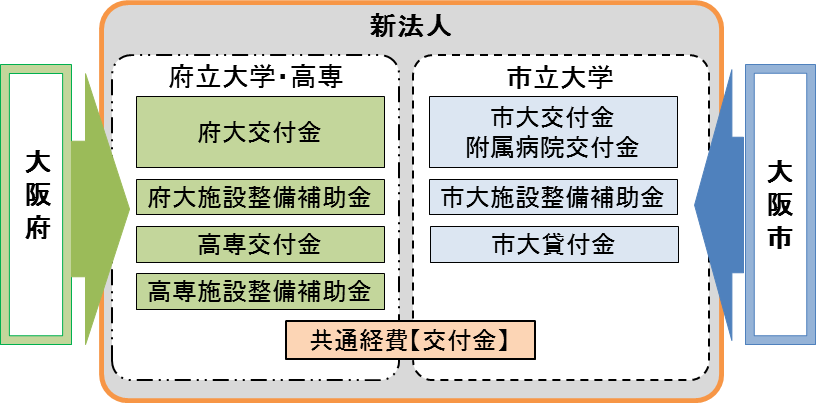 ＜大学統合までの時限的な負担割合＞
　ア．大阪府は統合後の大阪府立大学及び大阪府立高等専門学校の運営に要する経費を負担し、大阪市は統合後の大阪市立大学の運営に要する経費を負担する。
　イ．法人の共通経費にかかる運営費交付金については、その内容に応じ、府市で均等又は応分の負担割合とする。
11
６．法人統合に伴うコストと期待される効果
法人統合に伴うコスト
■教員数1,419人、職員数1,654人、学生数16,770人（※いずれも高専を含む）の規模の法人統合を行うことから、
　 システム開発・改修経費や準備作業に係る経費など、一時的な投資経費が必要となる
※　大学統合においても、システム開発費（教務学生システムなど）、キャンパス整備や新領域などへの戦略投資経費などが
　　　 必要となってくる
法人統合で期待される効果
法人統合により両大学の経営面の一元化と教学面の連携をさらに強化し、新大学への移行をより円滑に推進　 
   　・新大学が公立大学として強化･充実する「都市シンクタンク」機能や「技術インキュベーション」機能の窓口を一本化する。
  　 ・新たな機能、教育研究組織（学部・学域再編等）、キャンパス再編などについて、新法人において、大学間の意見調整を図りながら、より具体的に検討を進める

　法人役員数の削減、法人共通部門の集約化を図ることで、経費の抑制や業務の簡素化・効率化を推進
　　 ・理事長と学長を分離した上で、それぞれの役割を担う適切な役員を設ける
　　 ・法人運営を担う法人本部事務組織と、大学の運営や教育研究などを担う大学本部事務組織を置き、役割を整理することで共通部門の集約化等を図る

　両法人の職員のスキル等を最大限に活用し、事務組織の活性と事務力のアップを図ることにより、大学等の教育研究を支える事務体制を充実
　 　・職員のスキルと経験、ポテンシャルを最大限活用するという観点から、法人及び両大学等に適材適所に配置し、事務組織の
　　　活性化と全体の事務力のアップを図り、教育研究サポート体制等を強化
※　大学統合により、基幹教育の充実、キャンパスの再編、新領域などへの戦略投資を進めることで次のような効果が期待される
　　　　・ 世界大学ランキングの向上　　・ 将来を担う有為な人材を教育し輩出　　・ 外部資金獲得による研究力の向上
　　　　 ・ 大学運営、教学組織改革による教育力、研究力の向上
12
7．スケジュール（予定）
●法人統合
＜2017(平成29)年＞ ■　8月    新設合併協議（新法人の定款等）について、評価委員会に意見聴取
            　　　　　　       ■　9月    法人統合関連議案（新法人の定款等）について、府議会及び市会に提案
  　　　            　　             　　　　⇒府議会及び市会の議決後、消滅法人に関して債権者保護手続き
＜2018(平成30)年＞ ■　5月　　総務省・文部科学省へ認可申請
＜2019(平成31)年＞ ■　4月    法人統合（＊新法人の業務開始）

※ 参考（大学統合）
＜2020(平成32)年＞ ■　2月 　 大学統合関連議案（中期目標変更等(新大学設置)）について、府議会及び市会に提案
                  　　　　　　 ■10月　  新大学設置認可申請
＜2021(平成33)年＞ ■　9月    大学統合関連議案（定款変更）について、府議会及び市会に提案
                               ■10月　　定款変更認可申請
＜2022(平成34)年＞ ■　4月     大学統合（＊新大学スタート）
（参考）地方独立行政法人法（「新設合併」抜粋）
（新設合併） 
第百十二条 　設立団体が設立した地方独立行政法人と他の地方独立行政法人との新設をしようとする場合には、新設合併に関係する地方独立行政法人の設立団体は、協議により次に掲げる事項を定め、総務大臣又は都道府県知事の認可を受けなければならない。 
一 　新設合併により消滅する地方独立行政法人（「新設合併消滅法人」）の名称及び主たる事務所の所在地 
二 　新設合併により設立する地方独立行政法人（「新設合併設立法人」）の定款 
２ 　前項の場合においては、関係設立団体の長は、あらかじめ、評価委員会の意見を聴かなければならない。 
３ 　第一項の協議については、関係設立団体の議会の議決を経なければならない。 
（新設合併消滅法人の債権者の異議） 
第百十四条 　第百十二条第一項に規定する場合において、関係設立団体が協議により同項各号に掲げる事項を定めたときは、新設合併消滅法人は、総務省令で定めるところにより、新設合併に関する書類を作成し、かつ、当該新設合併消滅法人の債権者の閲覧に供するため、新設合併設立法人の成立の日までの間、これをその事務所に備え置かなければならない。
13
（参考資料）
参考資料１．府立大学・市立大学の概要
15
参考資料２．統合の取組経過
16
17
参考資料３．府議会及び市会の附帯決議
18
参考資料４．設立団体から両法人への出資等の状況（H27年度末）
19
参考資料５．設立団体から両法人への運営費交付金の状況
(1)運営費交付金の推移（法人化以降）
法人化
13,121
13,031
法人化
10,812
10,812
10,700
10,402
10,524
10,087
※府立大学、市立大学は各年度の当初予算額。府立大学は高等専門学校分、市立大学は医学部附属病院分を含まず。
※首都大学東京は、高専、産業技術大学院大学を含まず。　　（産業技術大学院大学はH18.4開校、高専はH20.4開校）
20
(2)運営費交付金と基準財政需要額の比較（大学分）
【大阪府立大学】
単位（百万円）
運営費交付金
基準財政需要額
【大阪市立大学】
単位（百万円）
運営費交付金
基準財政需要額
（注１）基準財政需要額：公立大学の運営に要する経費については、普通交付税の基準財政需要額に算入されており、一定の基準に基づき算出された学
　　　　　　　　　　　　生１人当たりに要する経費（単位費用）に公立大学の在学生数を乗じて算定される。
（注２）両大学とも、運営費交付金は当初予算額。府立大学は高等専門学校分、市立大学は医学部附属病院分を含まず。
（注３）運営費交付金の他、設立団体からの財政的支援として、府立大学には施設整備費補助金が、市立大学には施設整備費補助金と大阪市からの長期
　　　　借入金がある。
21
（３）学生1人あたりの交付金
※ 設立団体による運営費交付金等の措置状況（H2９年度当初予算ベース）
（注）学生数、教員数はH29年５月時点（院生含む）
22
参考資料６ ．設立団体の協議体制（運営協議体制）
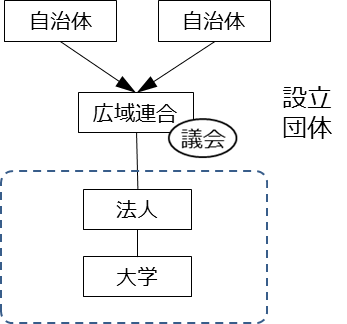 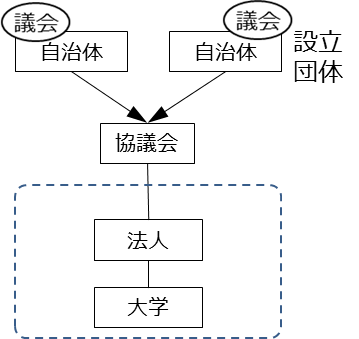 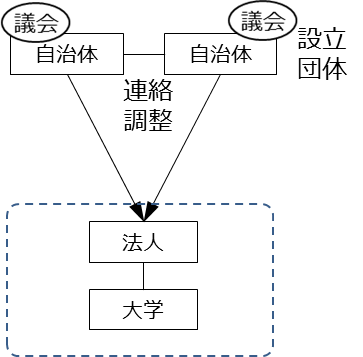 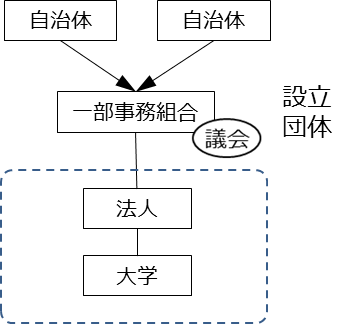 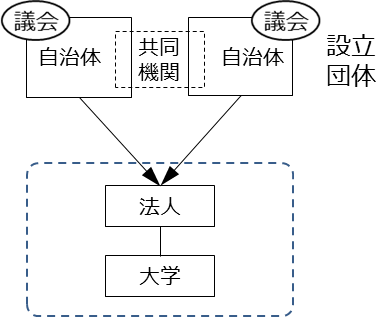 地独法123条に基づき設立団体の長が協議する
23